学業との両立がきつい。休めない。
やめられない…
始めたいが、
一歩が踏み出せない
アルバイトの悩み　　　一緒に考えます
人間関係が難しい…
これ、ブラックバイトかも…？？
◆ワークショップ「ブラックなバイトとは？」
　　12/3（火）昼休み12:30～13:20　　場所：相談室　　　事前予約制：電話、来所、メールで。
　☆資料配布（資料受取のみなら予約不要）

◆アルバイトに関する個別相談：受付中!!
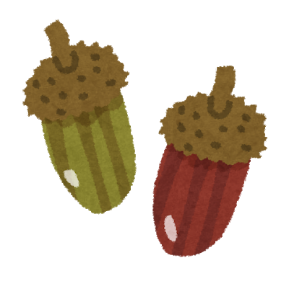 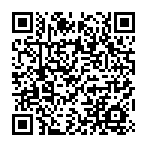 保健センター　相談室
☎：0467-54-3818（直通）
📩：s-soudan@stf.bunkyo.ac.jp
↑メール予約はこちら↑